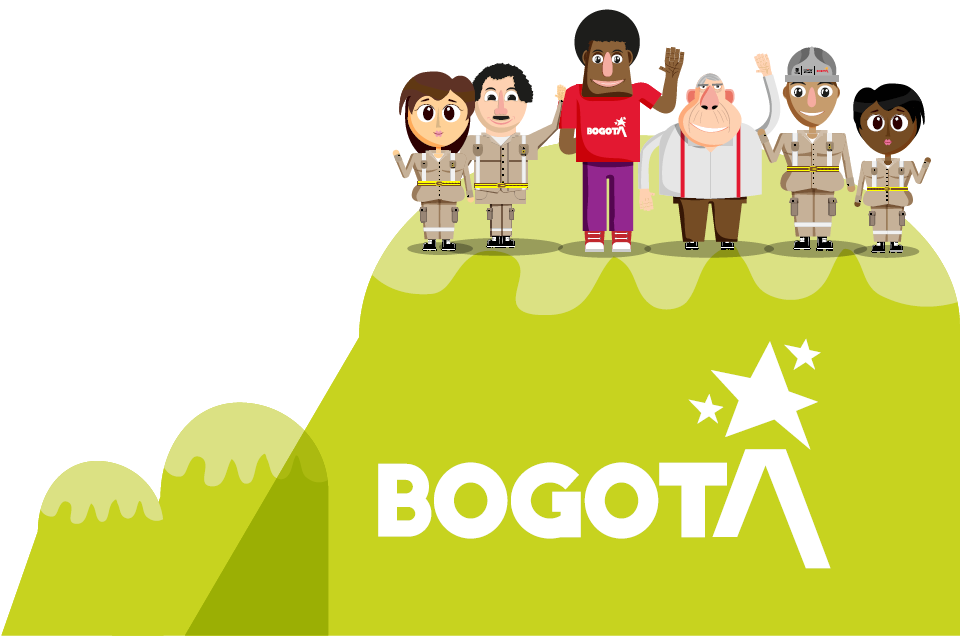 Puente Aranda
Rendición de cuentas por localidades – Sector Movilidad
Unidad de Mantenimiento Vial
Vigencias 2019 y 2020*
* Corte al 31 de mayo de 2020
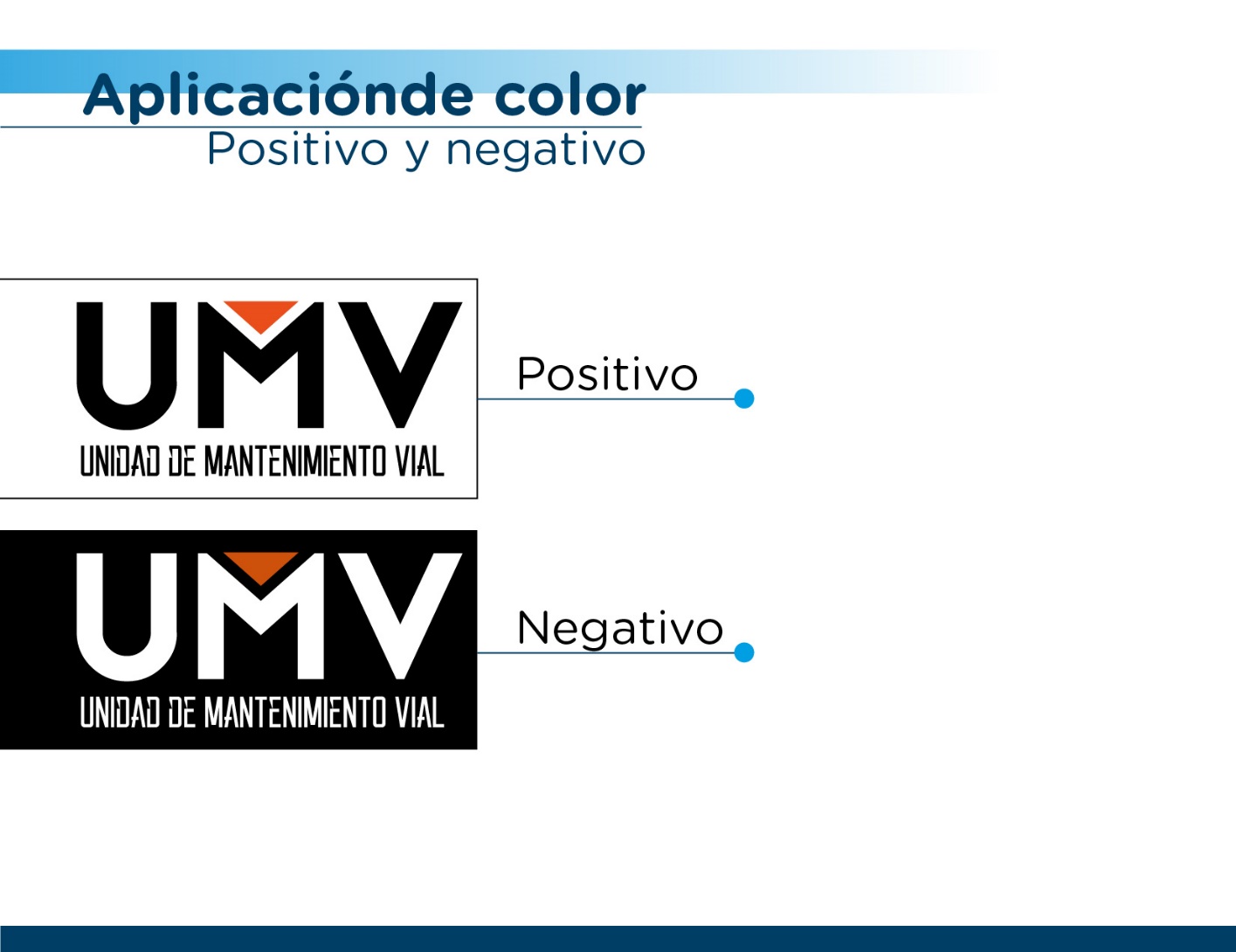 METAS PROYECTO 408 – RECUPERACIÓN, 
REHABILITACIÓN Y MANTENIMIENTO DE LA MALLA VIAL
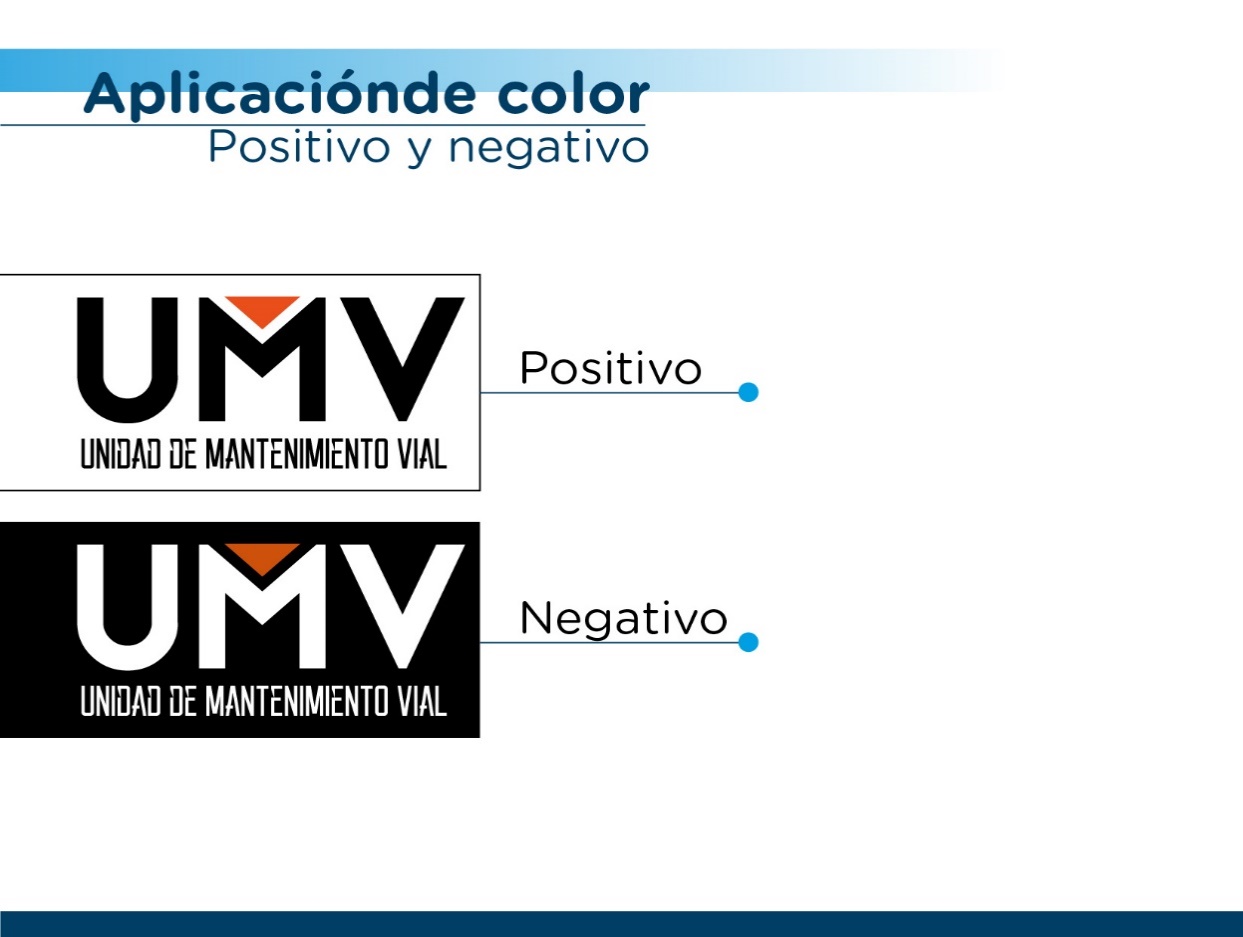 META MISIONAL 2016-2020: 1.083 km-carril de Conservación y
Rehabilitación de la Malla Vial Local. (1.172,13 meta ajustada 2020)
1.174,54 km-carril: 100,21%
Corte al 31 de mayo de 2020
Fuente: Plan de Desarrollo Distrital Bogotá Mejor para Todos 2016 - 2020.
METAS PROYECTO 408 – RECUPERACIÓN, 
REHABILITACIÓN Y MANTENIMIENTO DE LA MALLA VIAL
META MISIONAL 2016-2020: 1.083 km-carril de Conservación y
Rehabilitación de la Malla Vial Local. (1.172,13 meta ajustada 2020)
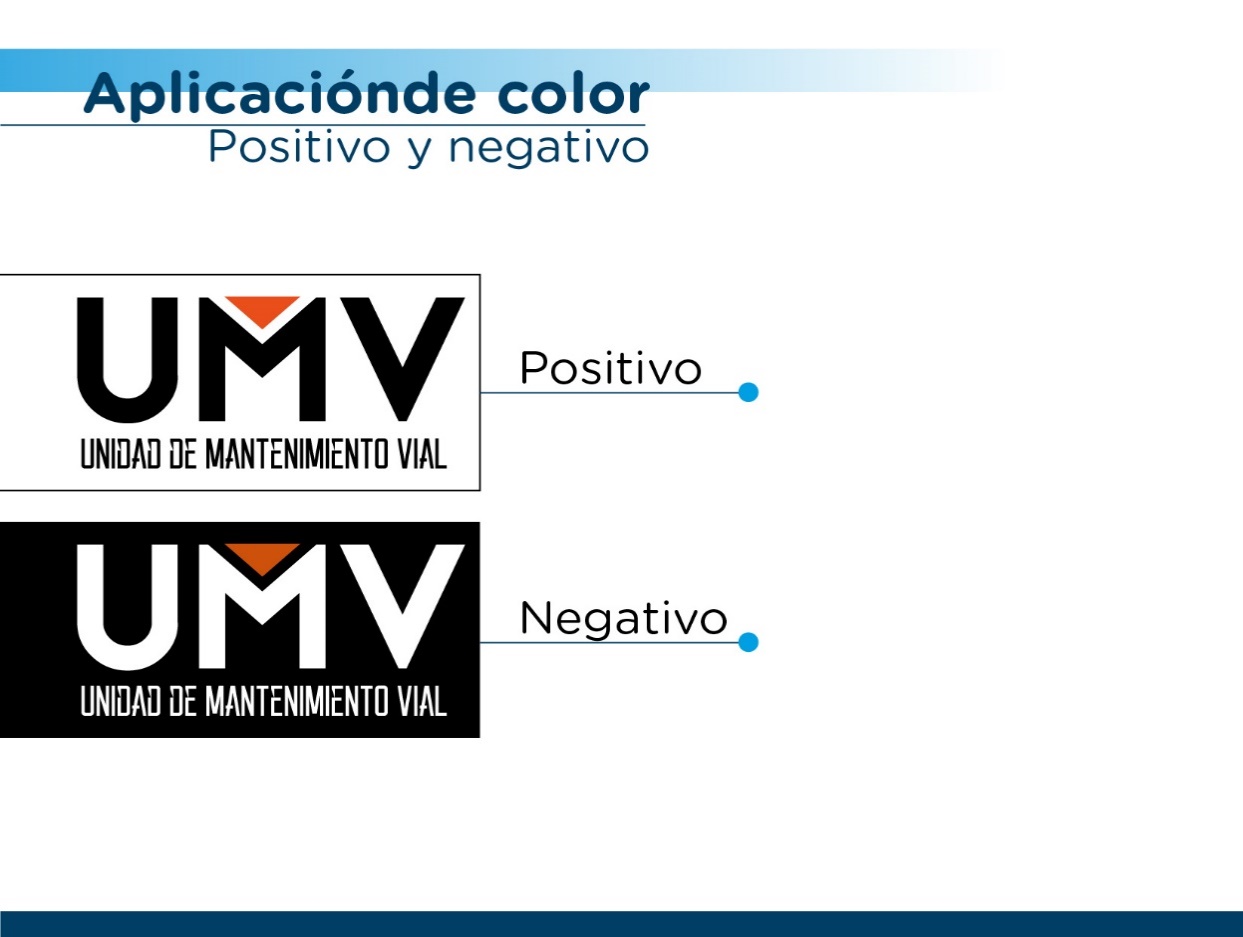 Resultados 2019
Localidad de Puente Aranda
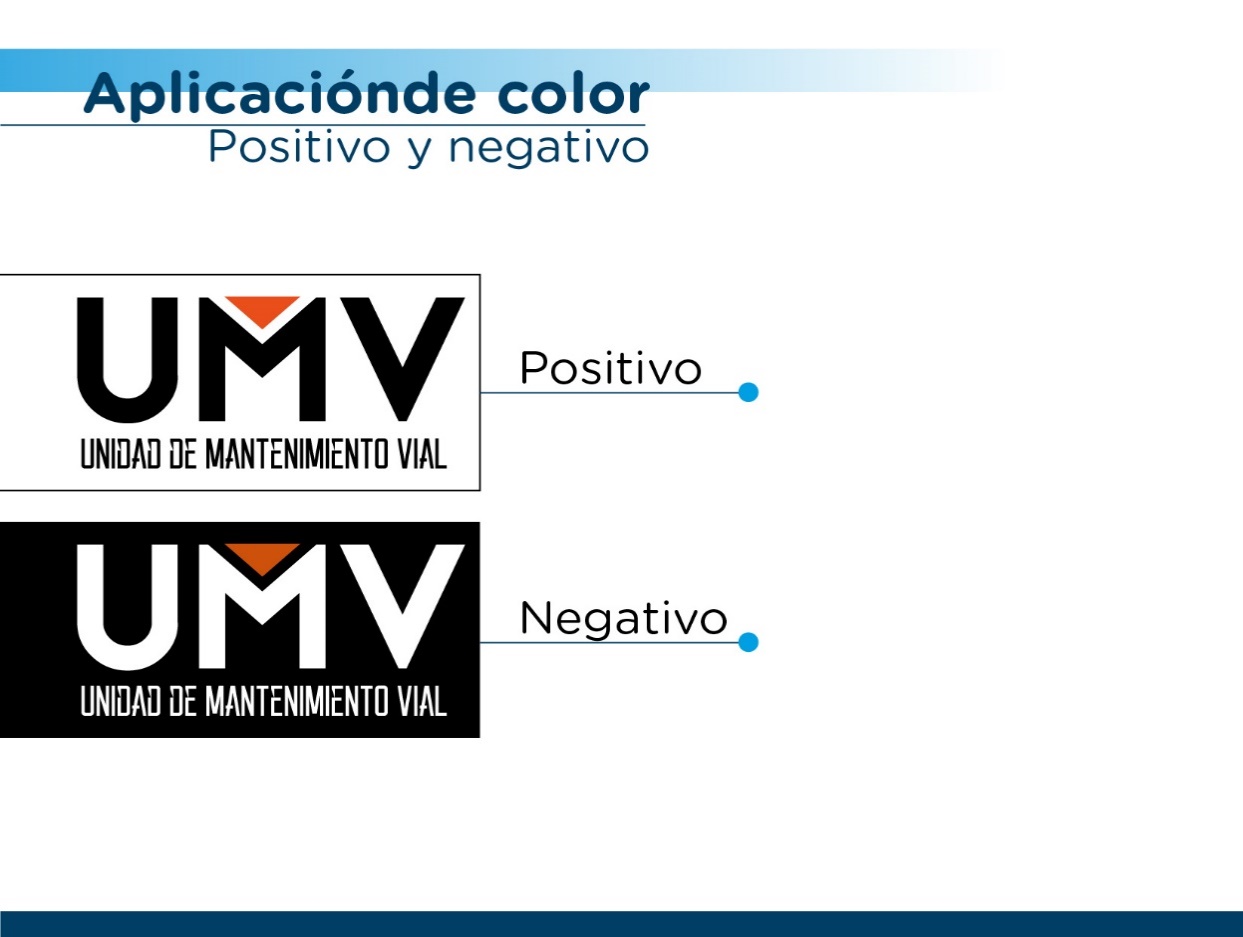 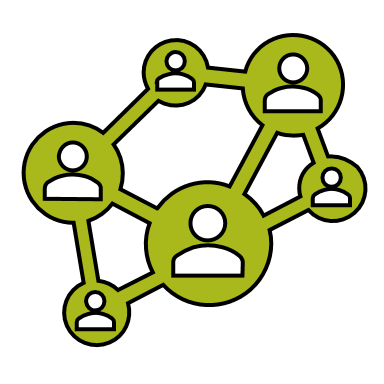 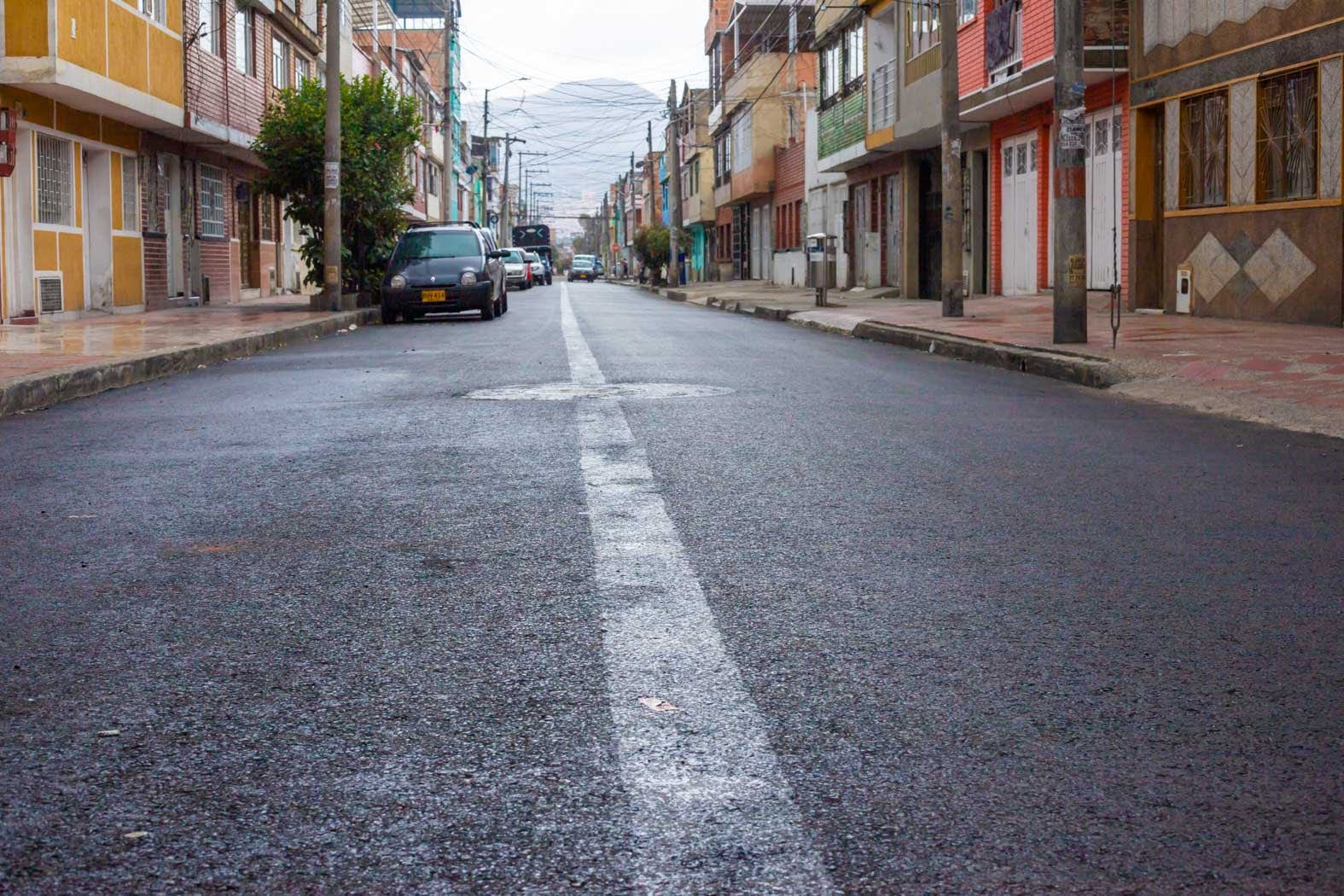 Segmentos Intervenidos
Malla Vial Intermedia y Arterial
199
12,3 Km-Carril
1.291 huecos
Barrios
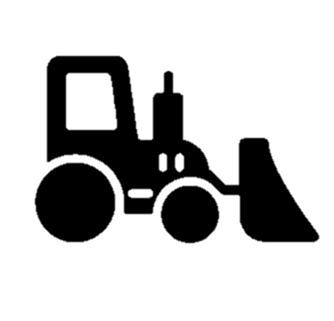 36
28,14 Km-Carril
5.965 huecos
Calle 28 Sur con Carrera 51Barrio: Alcalá
$ 6.591millones
UPZ
5
Malla Vial Local
Resultados 2020 a 31 de mayo
Localidad de Puente Aranda
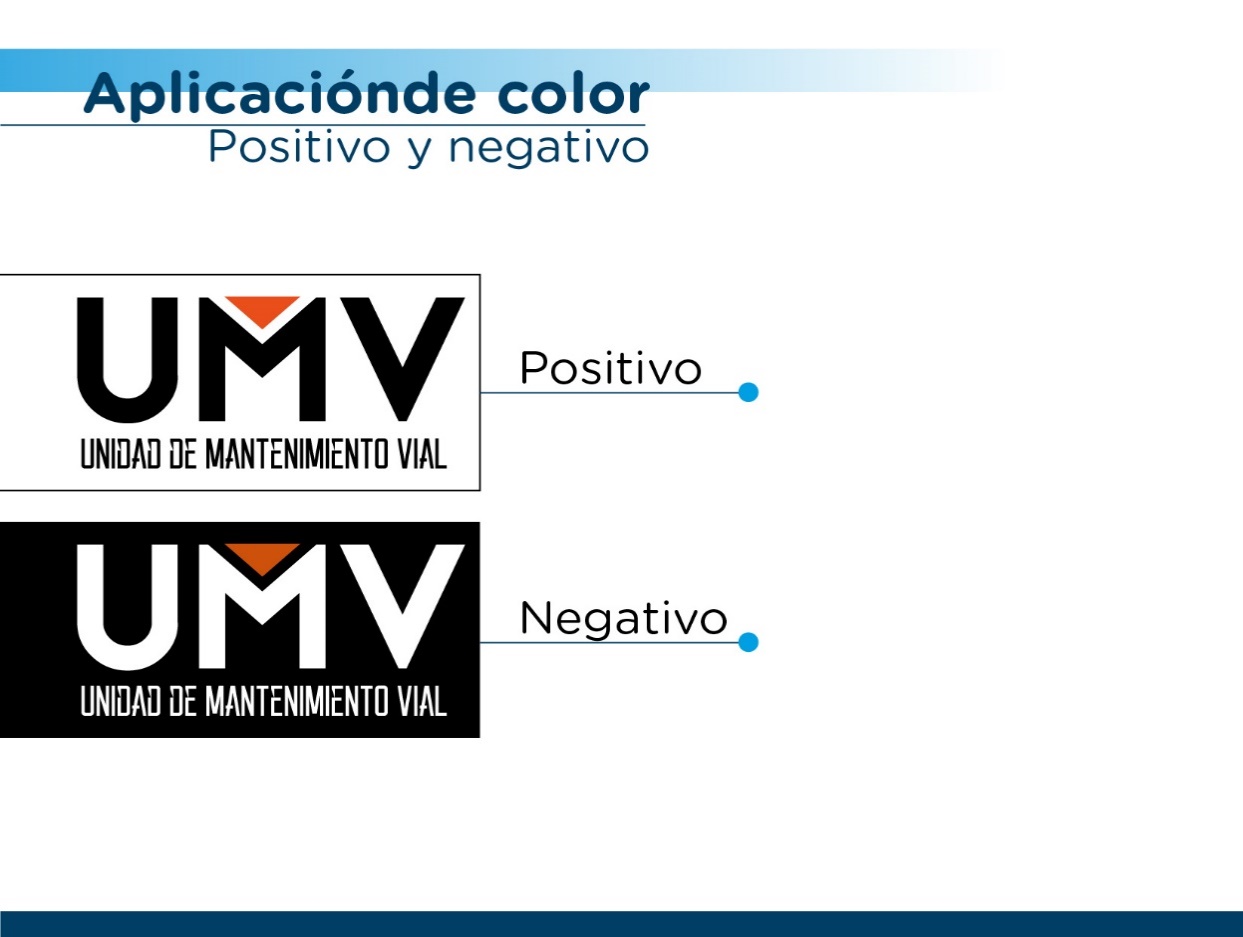 Malla Vial Intermedia y Arterial
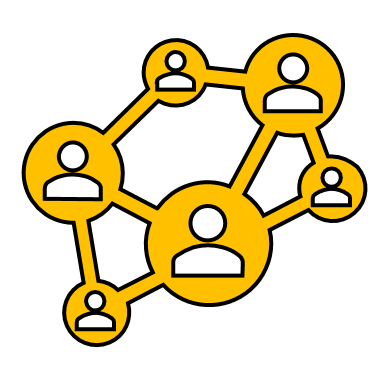 Segmentos Intervenidos
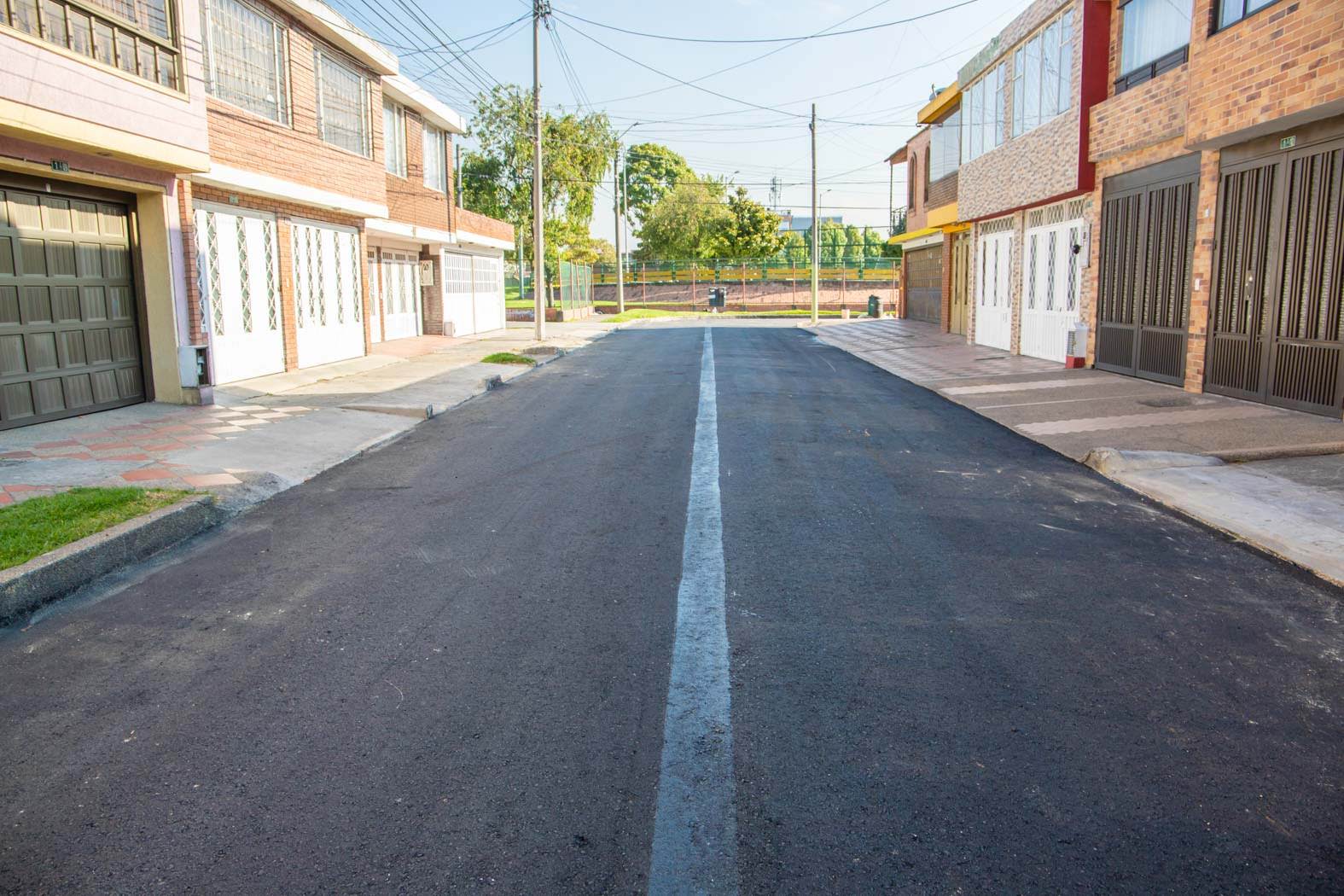 0,80 Km-carril
2.761 huecos
46
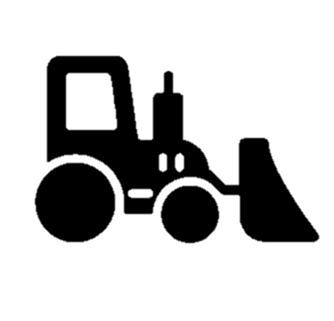 Barrios
17
4,37 Km-Carril
748 huecos
Carrera 40C entre Calle 1C y Calle 1D
UPZ
Malla Vial Local
7
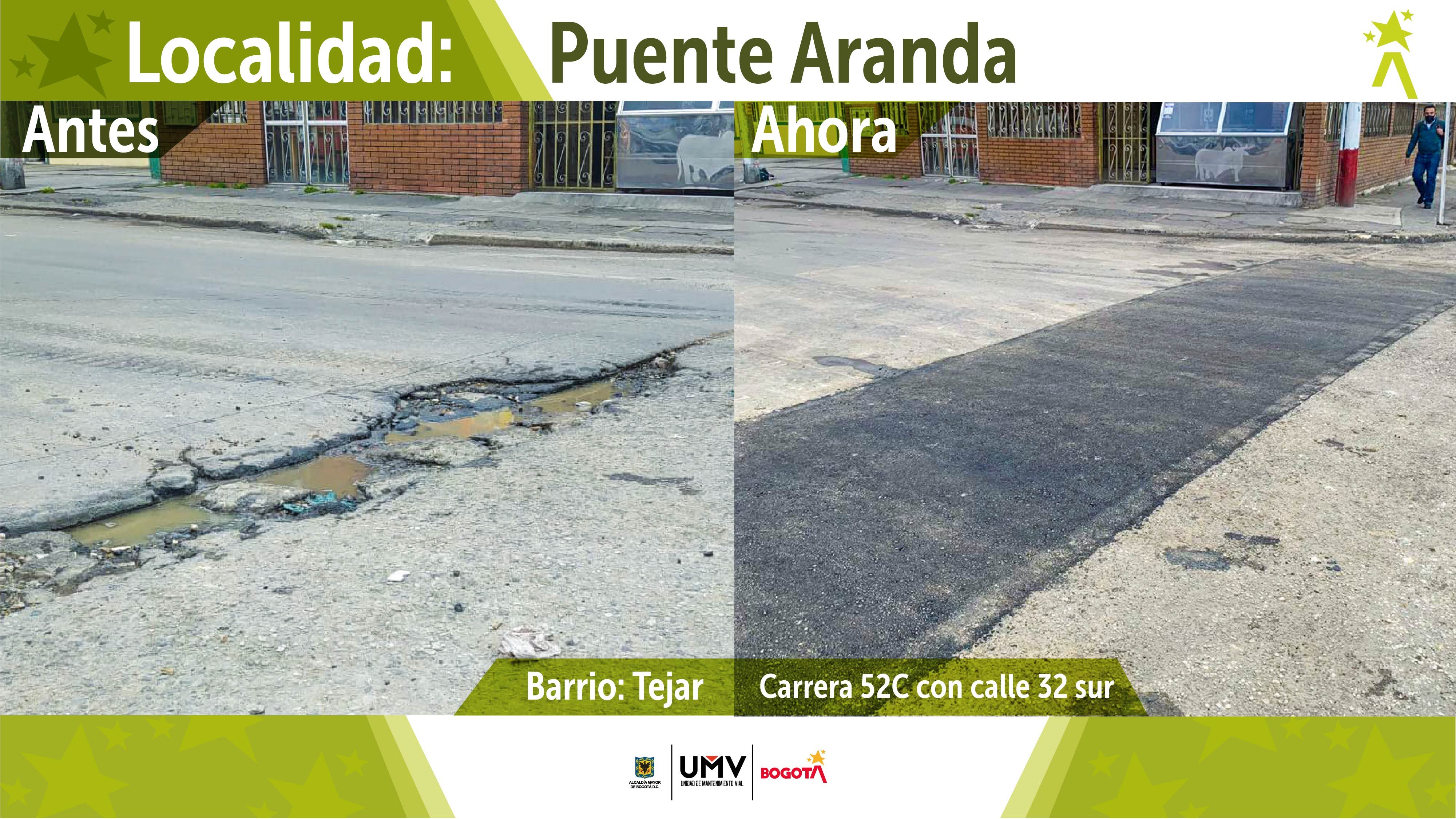 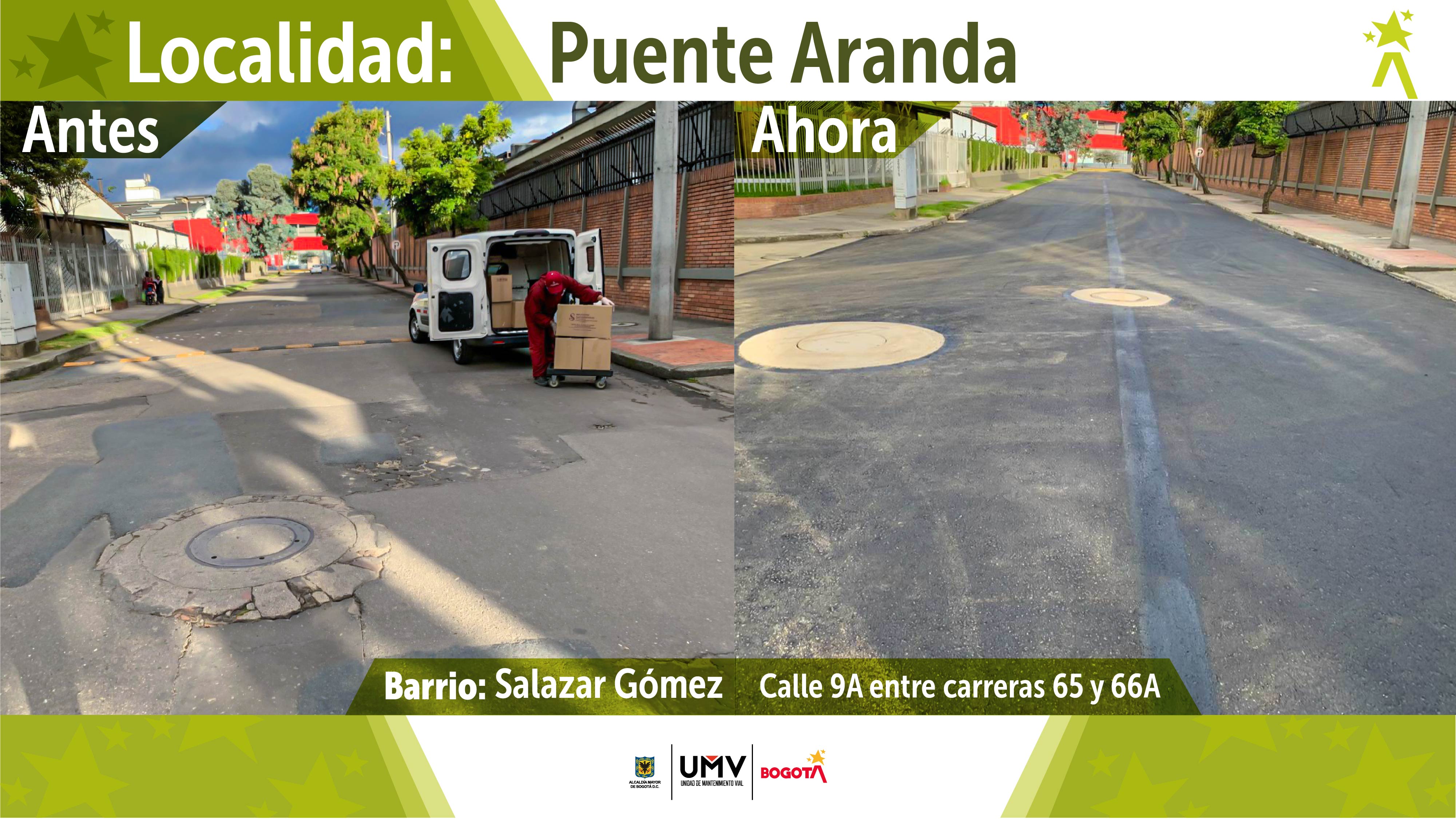 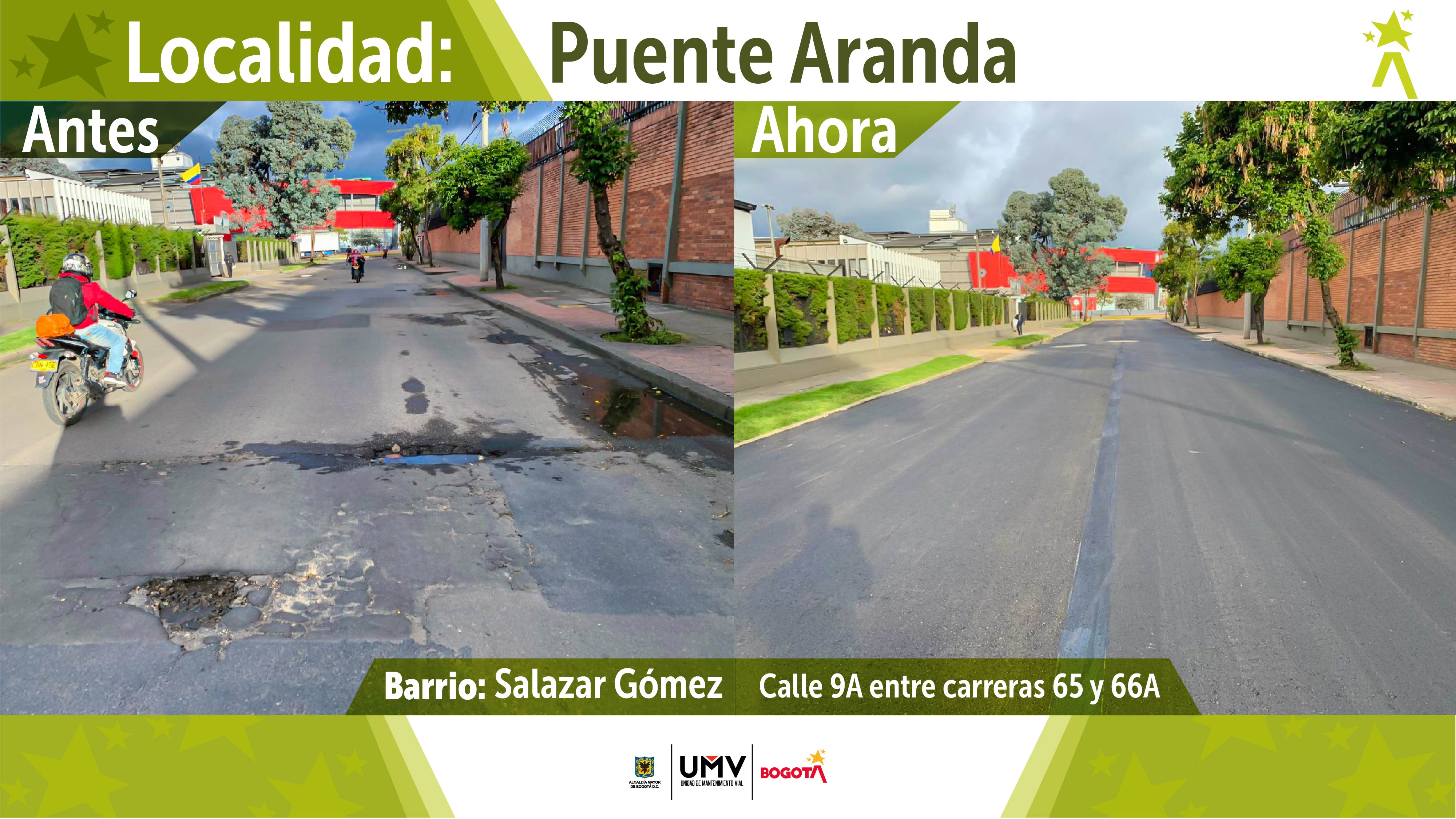 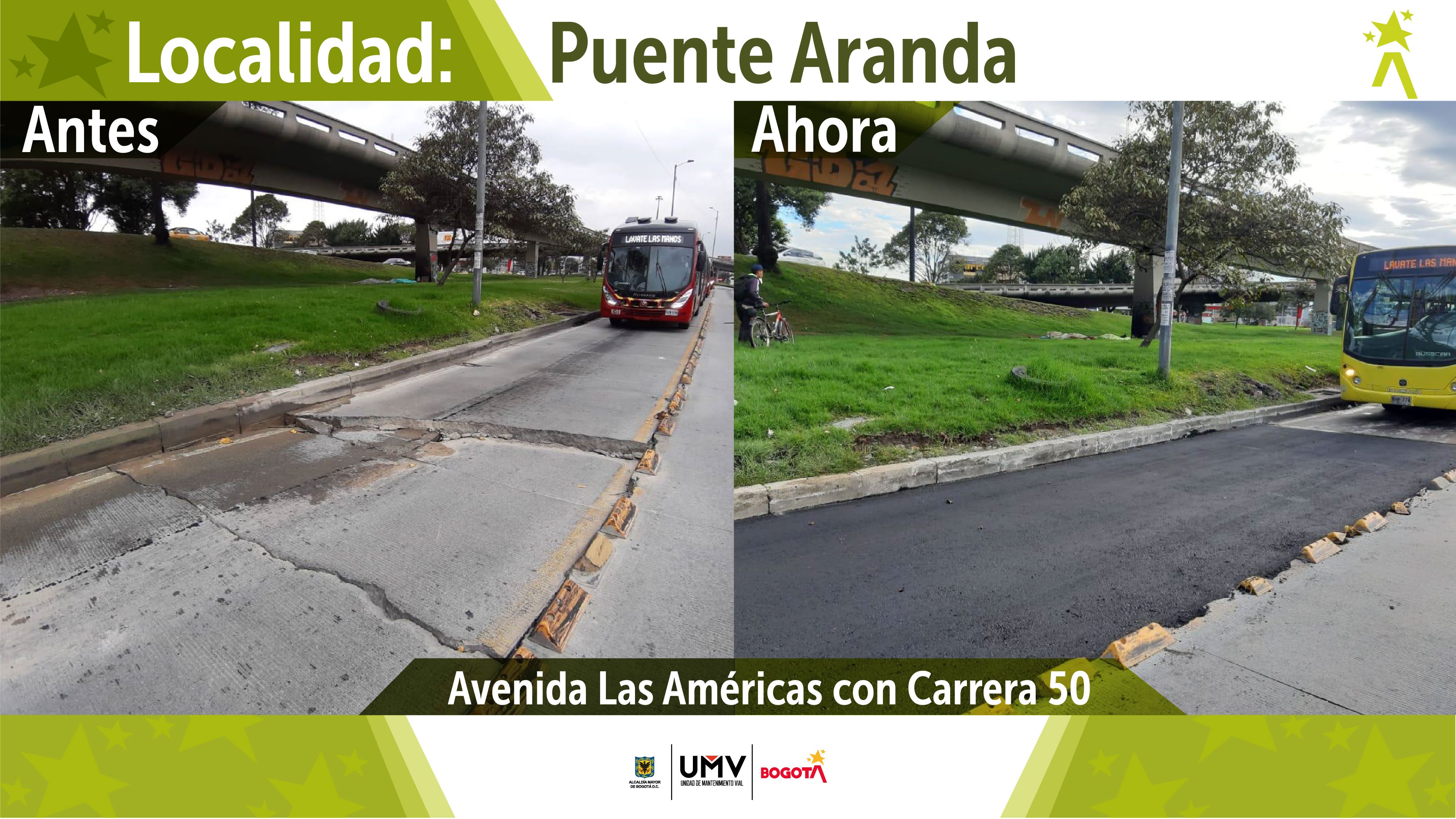